Keramiek Experience
Informatiebijeenkomst 
voorontwerp bestemmingsplan 
13 augustus 2013
Even voorstellen
Marieke Niesink; beleidsmedewerker gemeente Gennep
Wethouder Voncken
Gijs Nouwens; projectleider Keramiek Experience, gemeente Gennep
Doel van deze bijeenkomst
U informeren over de ontwikkeling
U informeren over de planning
Uw eventuele vragen beantwooden
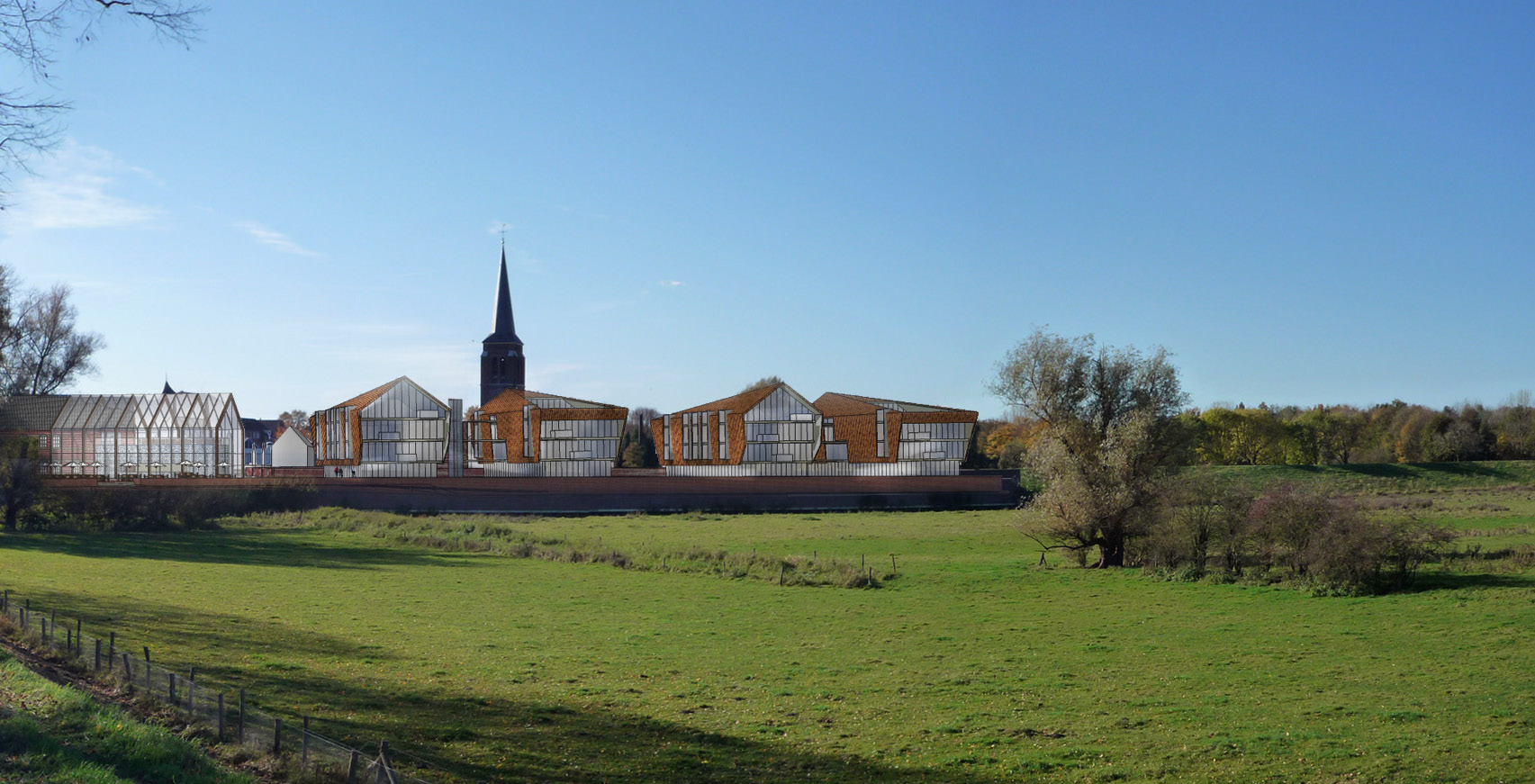 Voorgeschiedenis
In 2006 heeft de gemeenteraad besloten de locatie te herontwikkelen
In 2011 werd het startsein gegeven voor de herontwikkeling tot Keramiek experience
In 2012 was Bouwontwikkeling Jongen de partij met het beste ontwerp;
In 2013 heeft de raad besloten met Jongen tot realisatie over te gaan.
Uitgangspunt: “verbinding leggen”
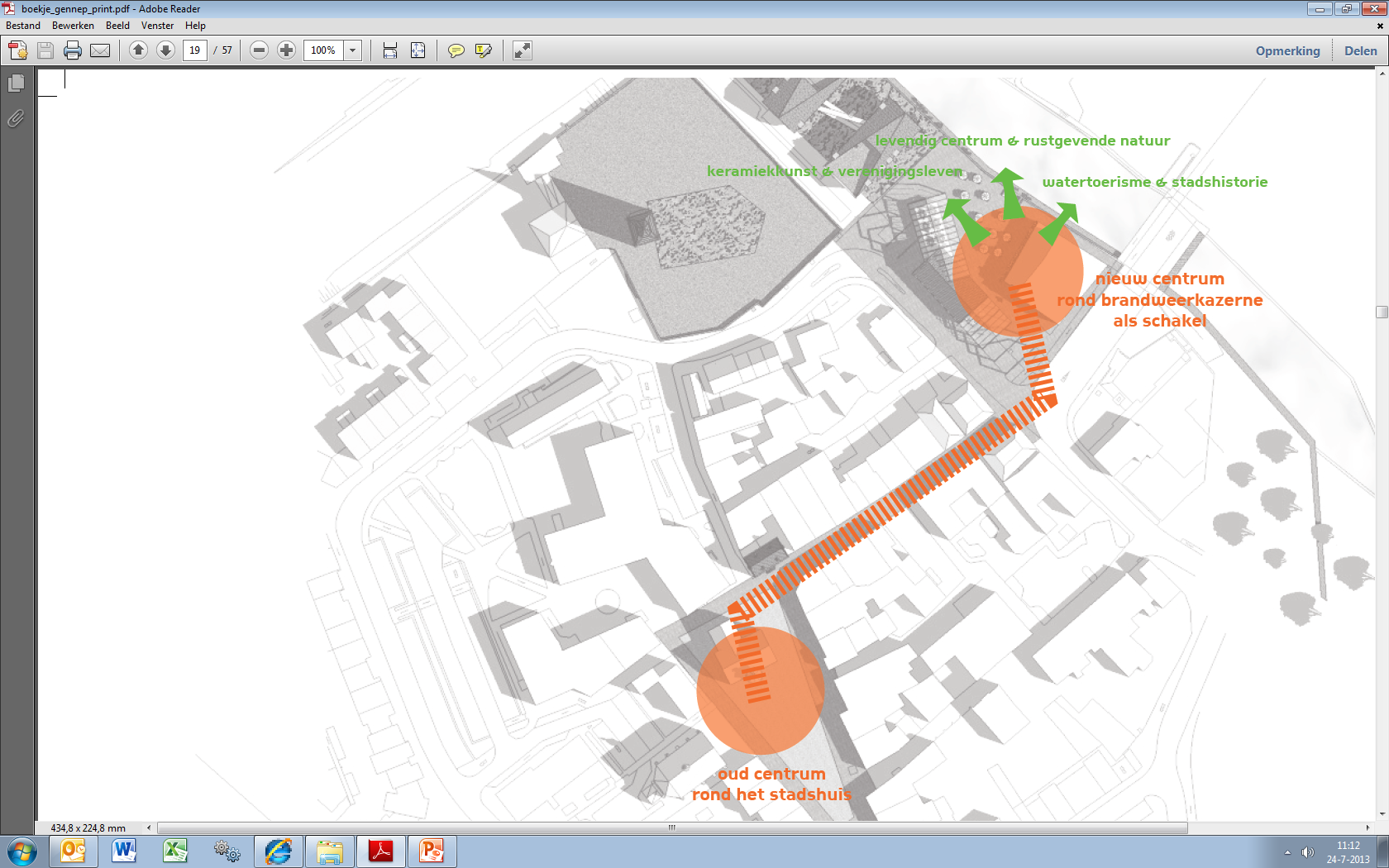 Schetsontwerp
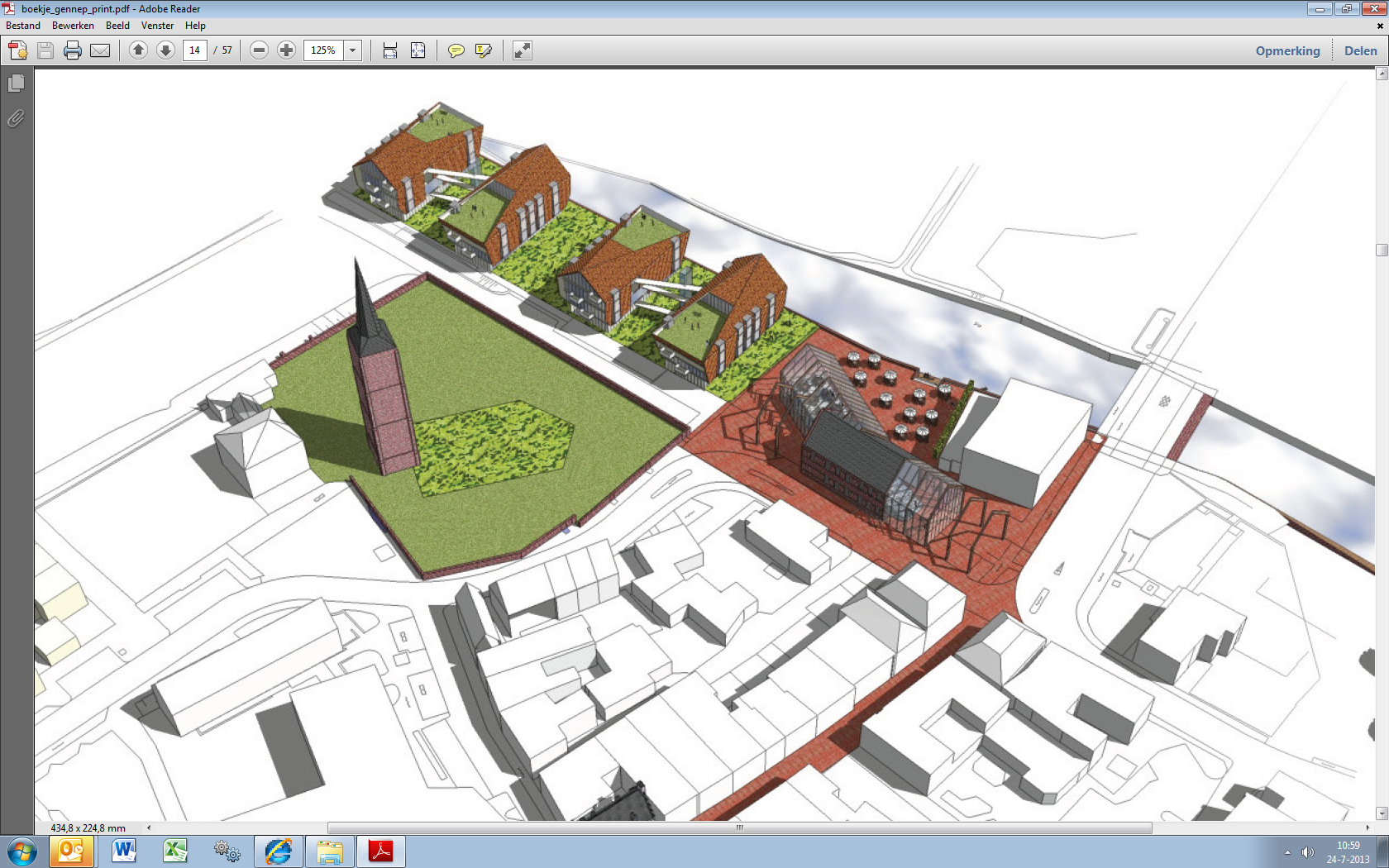 Schetsontwerp
Schetsontwerp
Procedure bestemmingsplan
Schetsplan/ ideevorming
Uitwerken tot een bouwplan
Voorontwerp bestemmingsplan
Gelegenheid voor het indienen van inspraakreacties
Ontwerp bestemmingsplan
Termijn voor het indienen van zienswijzen
Vaststelling door de gemeenteraad
Bouwplanontwikkeling
Het schetsontwerp zal worden uitgewerkt tot een bouwplan en plan voor de openbare ruimte; uw mening telt.
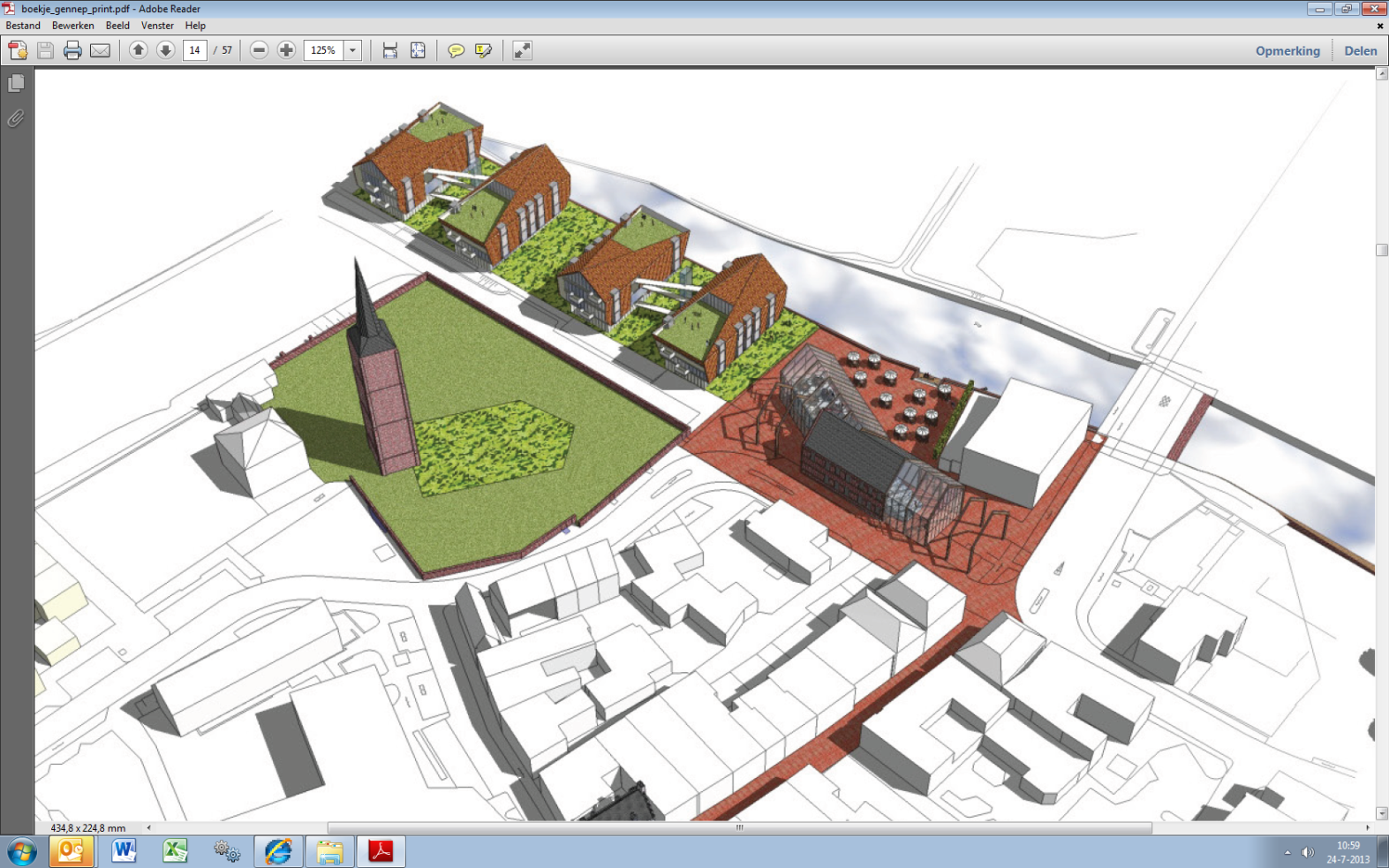 Globale planning
Start inspraakprocedure: augustus 2013
Vaststelling bestemmingsplan: voorjaar 2014 (afhankelijk van bouwplanontwikkeling)
Sloop en sanering; ntb (informatie volgt)
Start bouw; eerste helft 2015